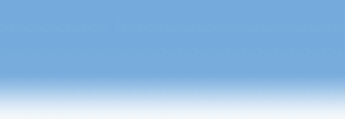 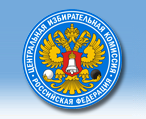 ПРОВЕРКА ДОСТОВЕРНОСТИ СВЕДЕНИЙ 
О КАНДИДАТАХ НА ВЫБОРАХ
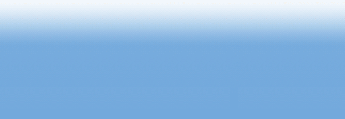 Основные направления деятельности контрольно-ревизионных служб:
Контроль за целевым расходованием денежных средств, выделенных комиссиям на подготовку и проведение выборов
Контроль за источниками поступления средств в избирательные фонды, за организацией учета этих средств и их использованием
Проверка финансовых отчетов кандидатов, избирательных объединений
Организация проверок достоверности представленных кандидатами сведений об имуществе, о доходах, об их источниках и о расходах
Контроль за соблюдением  кандидатами требований, предусмотренных пунктом 3.3 статьи 33 Федерального закона № 67-ФЗ (иностранные финансовые инструменты)
2
ВЫБОРЫ ДЕПУТАТОВ ГОСУДАРСТВЕННОЙ ДУМЫ ФЕДЕРАЛЬНОГО СОБРАНИЯ
РОССИЙСКОЙ ФЕДЕРАЦИИ СЕДЬМОГО СОЗЫВА
18 сентября 2016 года
КОЛИЧЕСТВО СУДИМЫХ КАНДИДАТОВ (ПО ЗАРЕГИСТРИРОВАННЫМ ПАРТИЯМ)
3
ВЫБОРЫ ДЕПУТАТОВ ГОСУДАРСТВЕННОЙ ДУМЫ ФЕДЕРАЛЬНОГО СОБРАНИЯ
РОССИЙСКОЙ ФЕДЕРАЦИИ СЕДЬМОГО СОЗЫВА
18 сентября 2016 года
ПРОВЕРКИ ДОСТОВЕРНОСТИ СВЕДЕНИЙ, ПРЕДСТАВЛЕННЫХ КАНДИДАТАМИ (более 8 тыс. кандидатов)
Выявлены факты недостоверности сведений в отношении 1,8 тыс. кандидатов
4
ВЫБОРЫ ДЕПУТАТОВ ГОСУДАРСТВЕННОЙ ДУМЫ ФЕДЕРАЛЬНОГО СОБРАНИЯ
РОССИЙСКОЙ ФЕДЕРАЦИИ СЕДЬМОГО СОЗЫВА
18 сентября 2016 года
Сведения о количественном составе Контрольно-ревизионной службы 
при Центральной избирательной комиссии Российской Федерации
Сведения о количественном составе Совета Контрольно-ревизионной службы 
при Центральной избирательной комиссии Российской Федерации
5